Expedice po Bihance a ŽeletavceAutor: Mgr. Ivana Tesařová
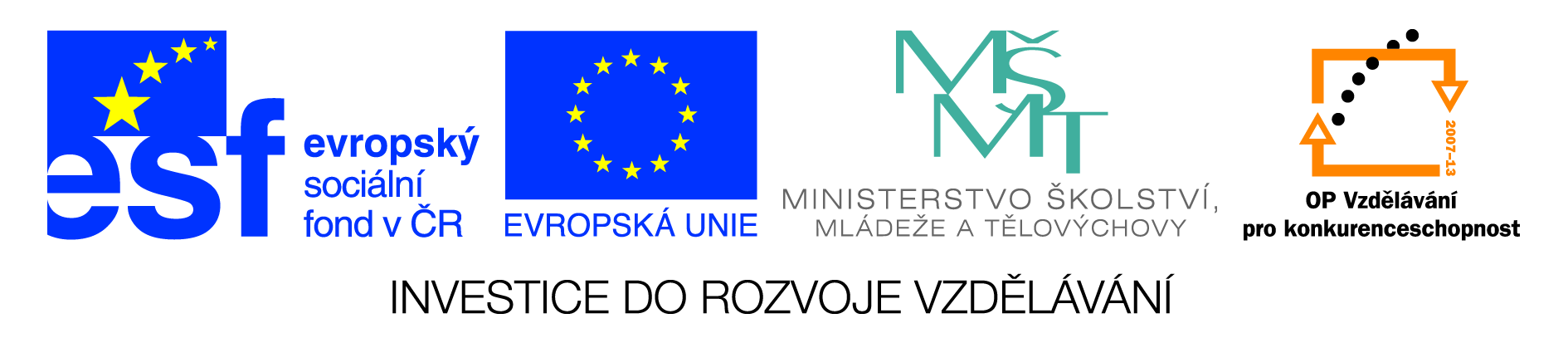 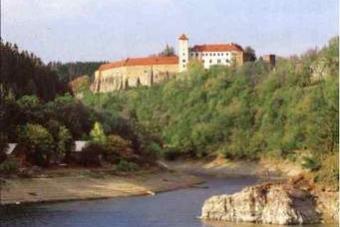 BIHANKA A ŽELETAVKA

1/ Základní pojmy
2/ Práce s mapou
3/ Pověsti spojené s lokalitou
4/ Expedice po Bihance a Želetavce, prezentace
http://www.obrazky.cz/media/4/7039ReAtepMcz-Yc2Zjf6-NBS52EK5xmNCjKlnSGB34&width=341
ÚVOD
Bihanka a Želetavka jsou naše nejbližší vodní toky. Obě patří 
do povodí řeky Dyje. Mají svou vlastní floru i faunu, je zde řada 
přírodních a historických památek, daly vzniknout některým
pověstem, například té naší o Frčkově díře.
Máme své řeky rádi. Seznámíme se tedy jejich prostřednictvím 
se základními pojmy, budeme pracovat s mapou, vymyslíme 
svoji vlastní verzi pověsti. Naše snaha bude korunována 
dobrodružnou expedicí kolem těchto  vodních toků. Zde nasbíráme 
řadu důkazů /fotografií/ o tom, jak jsou obě krásné.
TAK DO PRÁCE!
ZÁKLADNÍ POJMY
POVODÍ
ÚSTÍ
PRAMEN
HORNÍ TOK
PRAVÝ PŘÍTOK
LEVÝ PŘÍTOK
DOLNÍ TOK
PŘÍTOK
Vyhledejte na místní mapě Bihanku a Želetavku 
a ukazujte.
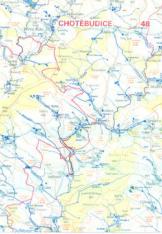 1/ ZKOUMÁME ŽELETAVKU
Želetavka patří do povodí …………………………………
Pramení u ………………………………….. . Ústí do …………………………………………..

u ………………………………….. . Z levé strany přibírá tyto přítoky: ………….........

…………………………………………………………….. . Z pravé strany pak následující:

…………………………………………….. . Jsou na ní tyto rybníky: …………………………

……………………………………………… a mlýny: ………………………………………………….
http://www.obrazky.cz/media/3/VsRawAQgd2B1tYqk3QyEOtcnK-spBiEF0-baVV_4LIQ&width=239
2/ ZKOUMÁME BIHANKU
Substituční cvičení: Využijte předchozí text o Želetavce a do sešitu
zapište obdobný o Bihance. Vše vyhledávejte na mapě.
POVĚSTI
Nedaleko rybníka Asuán na Bihance je osamělá skála. Podle pověsti 
tam kdysi žil člověk -  Frček.
 Existují různé verze příběhu, které už znají jenom pamětníci. Jedni tvrdí, že to byl poustevník, jakého znáte například z pohádky Hrátky s čertem. Ti druzí zase slyšeli, že to byl člověk s nakažlivou nemocí. Musel se tam uchýlit a prý mu tam dobří lidé nosili jídlo.
Jistě by se našly i další verze. Ale to už bude náš úkol. Vymyslíme si svou pověst, která se váže k tomuto místu a osudu Frčka. A pak se tam půjdeme podívat.
EXPEDICE PO BIHANCE A ŽELETAVCE

Návrhy tras podle obtížnosti a časových možností:

a/ Vycházka k Frčkově díře / 4 km /
b/ K prameni Bihanky  pěšky / 8 km/, autobusem z    Budkova zpět 
c/ K soutoku Bihanky a Želetavky  / 7 km /
KONFERENCE S PREZENTACÍ  FOTOGRAFIÍ